Stakeholder Engagement for HIV Clinical Trials:A Systematic Review of the Evidence
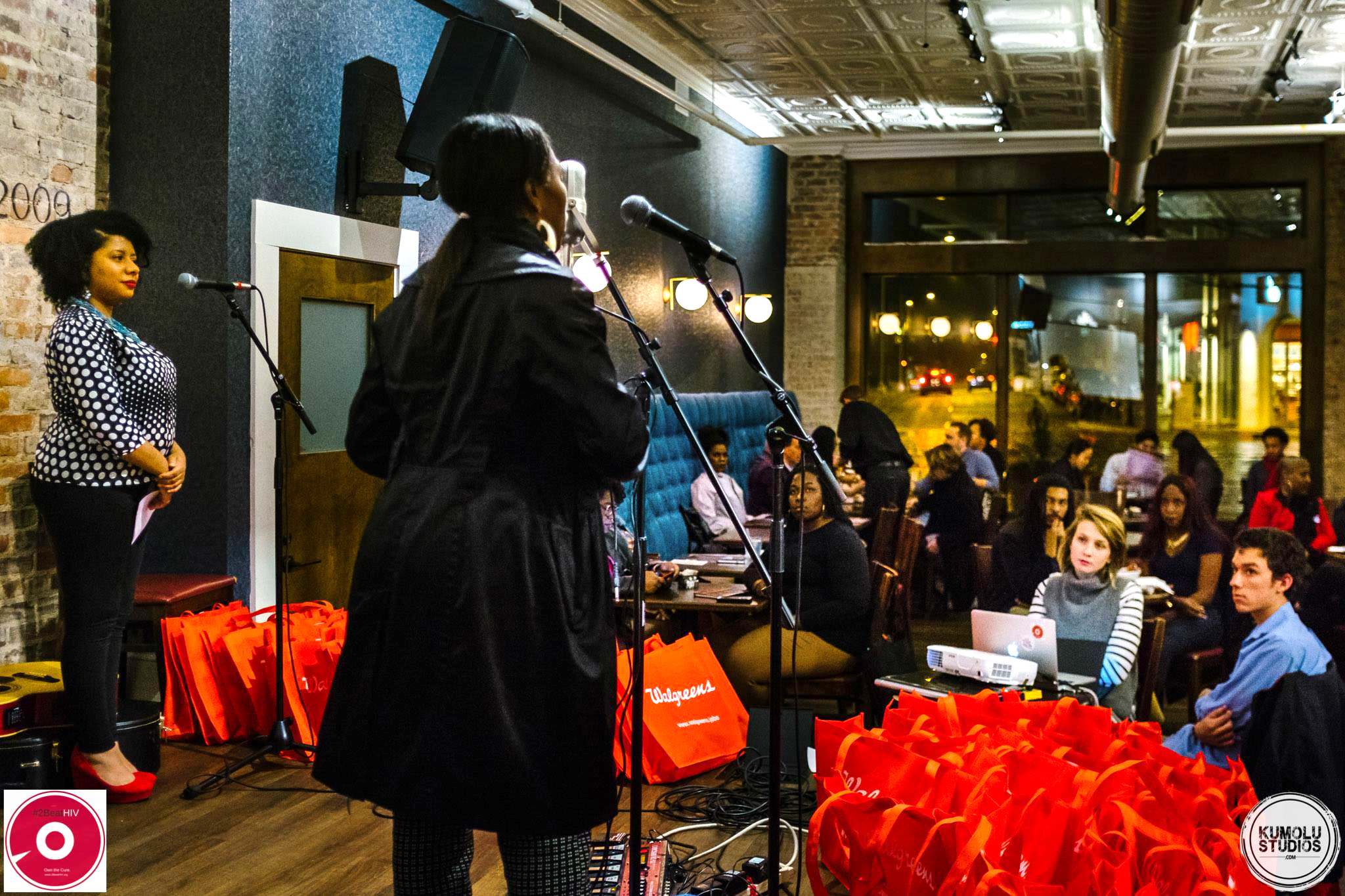 S. Day, M. Blumberg, T. Vu, 
Y. Zhao, S. Rennie, J.D. Tucker
22nd International AIDS Conference (AIDS 2018)
Amsterdam, Netherlands
PURPOSE: To describe stakeholder engagement for informing HIV clinical trials, and compare it to recommendations established by the UNAIDS/AVAC Good Participatory Practice guidelines.
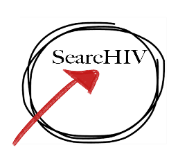 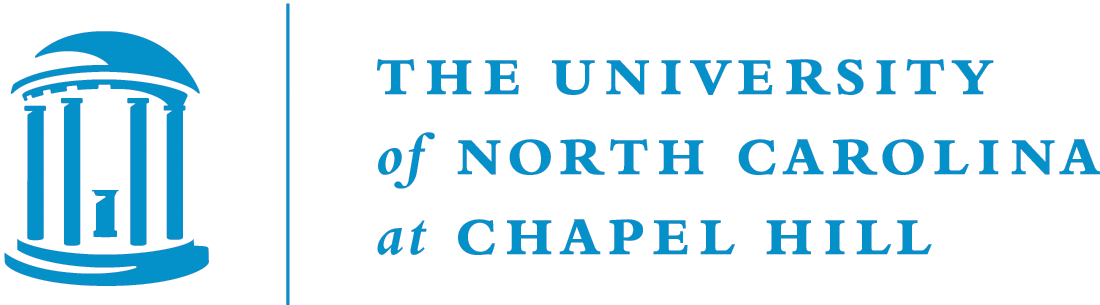 MATERIALS & METHODS
Searched 4 databases and 6 HIV/AIDS journals, supplemented by handsearching and expert input.
Two reviewers independently assessed titles, abstracts and full-texts.
Inclusion criteria: studies describing stakeholder engagement for an HIV clinical trial (behavioral or biomedical; prevention or treatment).
Data extracted:
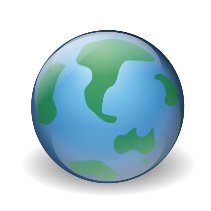 Location of engagement
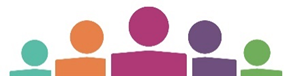 Stakeholder types
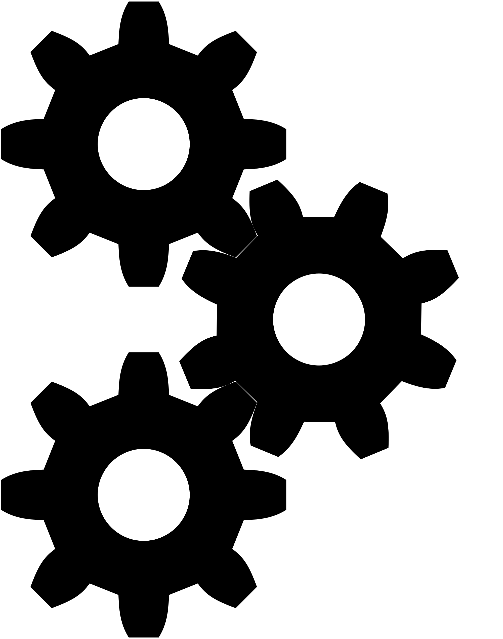 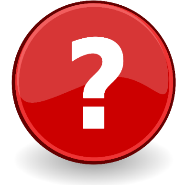 Purpose of engagement
Engagement method
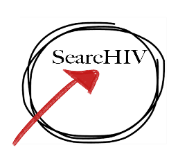 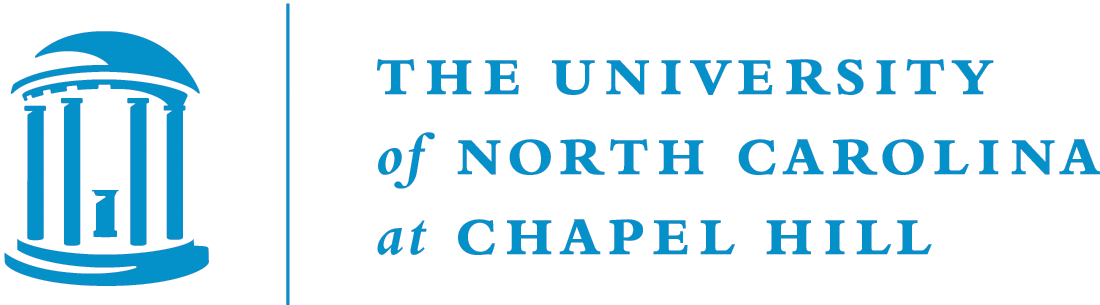 RESULTS: 108 studies included in review
More studies (44.4%) conducted engagement in high-income countries (27.8% middle- & 8.3% low-income; 19.5% mixed/unspecified locations).
The most frequently used engagement methods were researcher-driven: interviews (39.8%) & focus groups (30.6%).
Studies engaged 35 different types of stakeholders: not only HIV-affected community members, but also broader stakeholders.
Data analysis revealed that more engagement was conducted to inform early rather than later trial processes.
More Engagement
Less Engagement
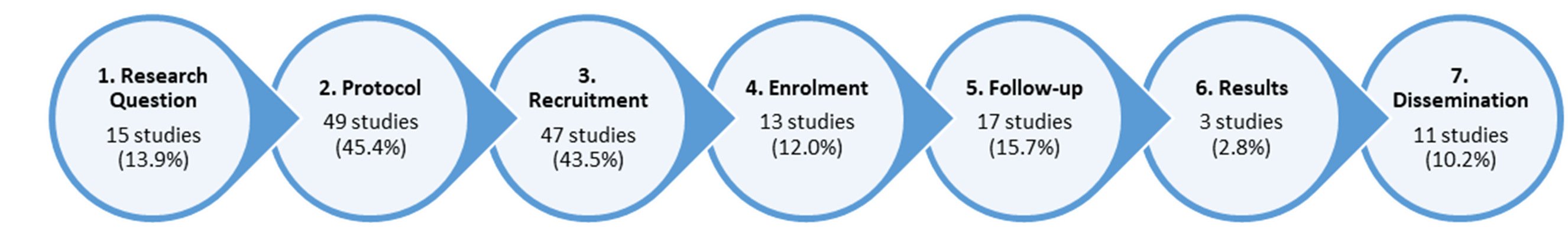 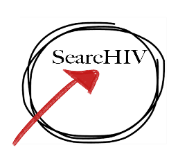 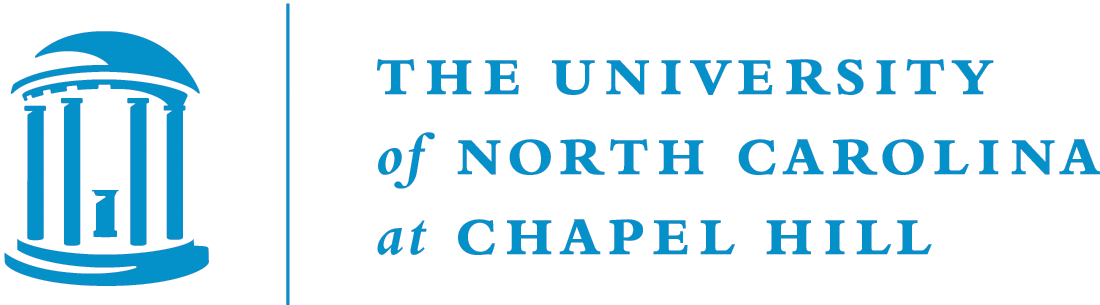 CONCLUSIONS
More resources may be needed to support stakeholder engagement in low- and middle-income countries.
Future research should consider engagement methods that are more participatory and stakeholder-driven.
More research is needed on barriers and facilitators to involving stakeholders in the later stages of HIV trials.
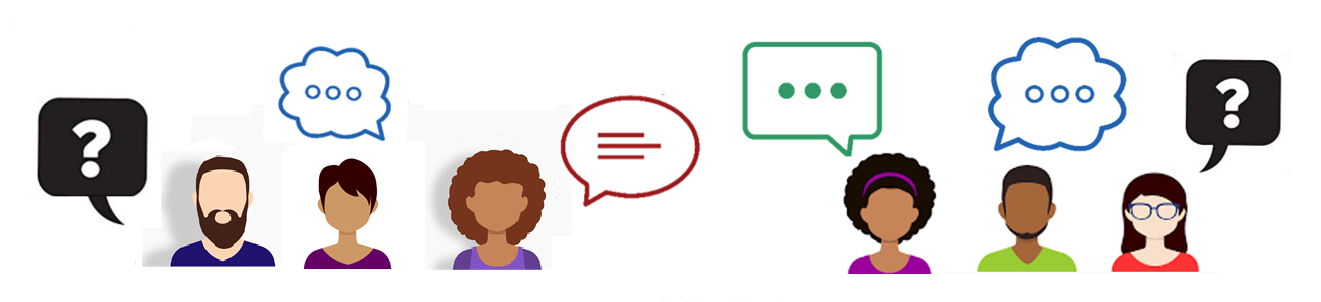 Acknowledgements
All members of the searcHIV team
2BeatHIV for use of images
 National Institutes of Health (NIAID R01A108366, 5P30AI050410)
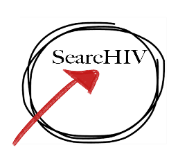 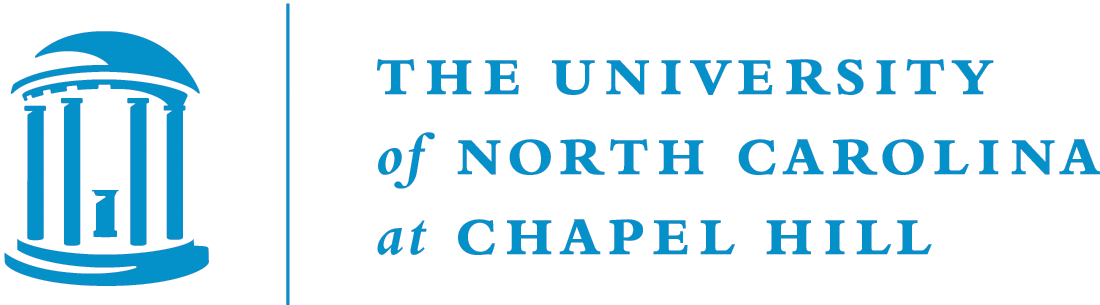